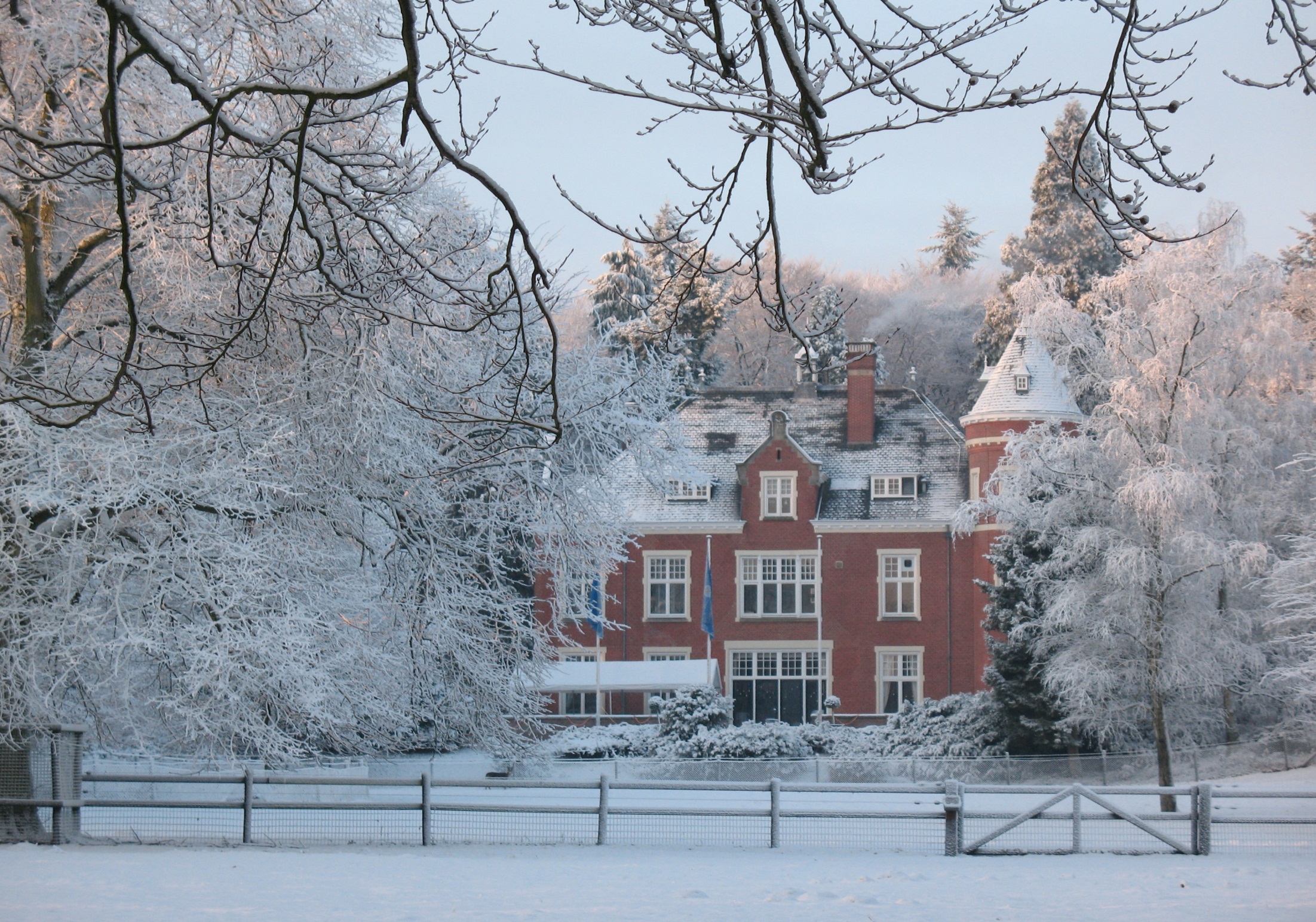 Parc Spelderholt  &  SBNE- Beekbergen
SBNE-Beekbergen
1.  Waarom en wanneer opgericht

2.  Doelstellingen

3.  Activiteiten
Onderlinge relatie
4.  Verleden

5.  Heden

6.  Toekomst
1.  Waarom en wanneer opgericht
7 februari 2008; bundeling van verschillende individuele belangen in de stichting.
Verschillende onomkeerbare planologische ontwikkelingen in dezelfde tijd en in hetzelfde gebied.
Geen samenhang in de beoordeling (cumulatieve effecten).
“Postzegelbestemmingsplannen”
Onvoldoende informatieverstrekking en geen aandacht voor een andere benadering.
Gebrek aan handhaving door de gemeente.
Etc, etc, etc.
Buurtschap Engeland
2.  Doelstellingen
Oude Beek
2.  Doelstellingen
Landschapsbescherming en –ontwikkeling

Natuurbescherming en ecologie

Cultuurhistorie

“Naoberschap”
3.  Activiteiten
Ludieke acties
Website
Politiek 
Contacten leggen met soortgelijke stichtingen
Verdiepen in planologie-wetgeving
Voeren procedures
Verzamelen informatie over gebied voor boek
Vinger aan de pols
3.  Activiteiten
Organisatie:  	3-hoofdig bestuur
			kerngroep 15 personen
			commissies:	- verkeer
						- handhaving
						- natuur & ecologie
						- juridisch
						- promotie (incl. www)
			sympatisanten
4.  Verleden
Hard tegen hard

Veel energie van beide partijen
4.  Verleden
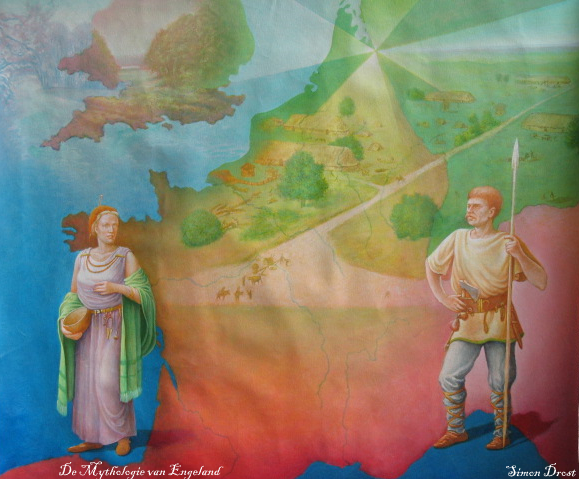 4.  Verleden
5.  Heden
Convenant

Bouw

Sloop
6.  Toekomst(kortere termijn)
Uitwerking Convenant
	- beperken verkeers- & parkeeroverlast
	- beperken licht en geluid
	- frequent overleg
	- instelling cie. Duurzaam Terreinbeheer
6.  Toekomst(langere termijn)
Zorgvuldig omgaan met de specifieke eigenschappen van Engeland; 
	
extensieve, verspreid liggende agrarische bebouwing
verkeersluw
ruime aanwezigheid “overbosjes”
Uitbouw landschappelijke en natuurwaarden
Behoud en bescherming onder- en bovengrondse stroomgebied Oude Beek
Reductie geluid en licht	 
Zorgvuldige en transparante besluitvorming
Open Enken
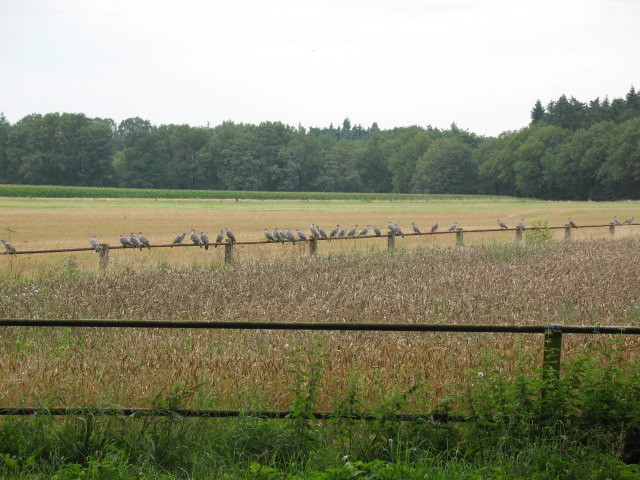